Part 5: Ontology
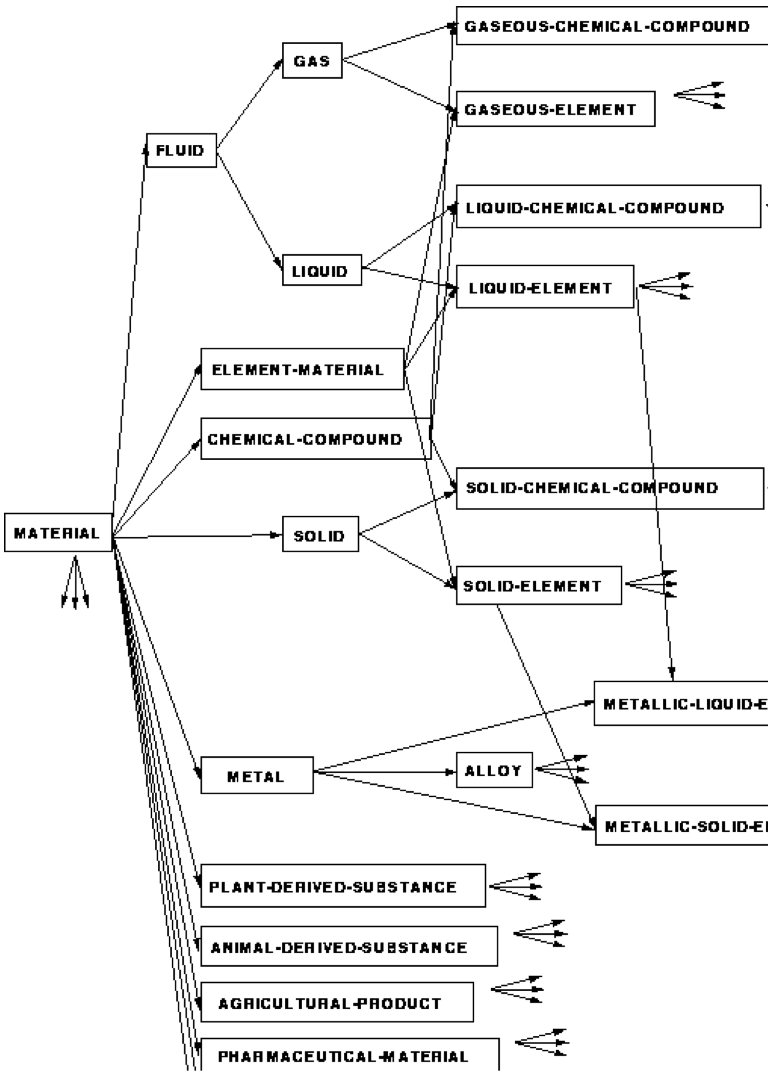 1
Vocabularies – Ontologies – Terminologies
Vocabulary
Terminology
Ontology
Vocabulary
Terminology
Ontology
Properties
Values
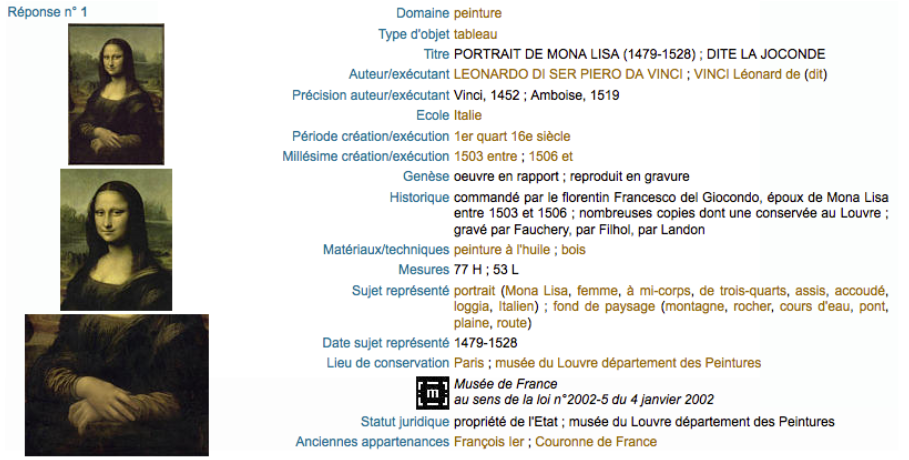 2
Vocabularies – Ontologies – Terminologies
Concepts
Ontologies
Vocabularies
Human
Relations
subclass
subclass
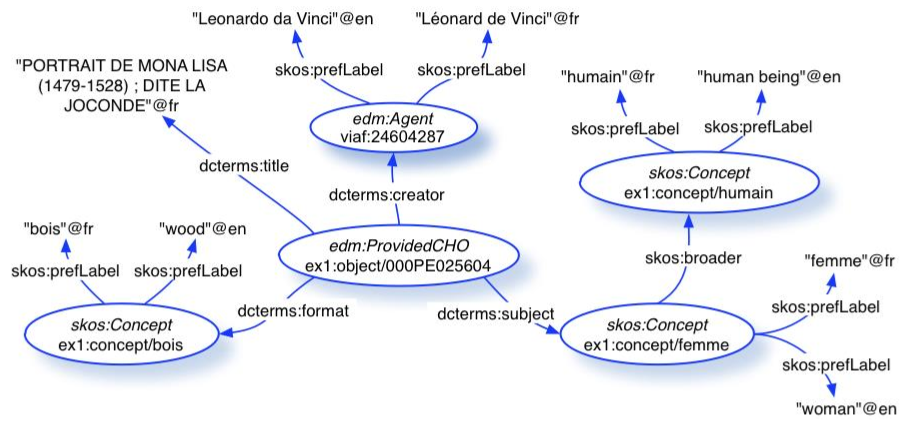 Man
Woman
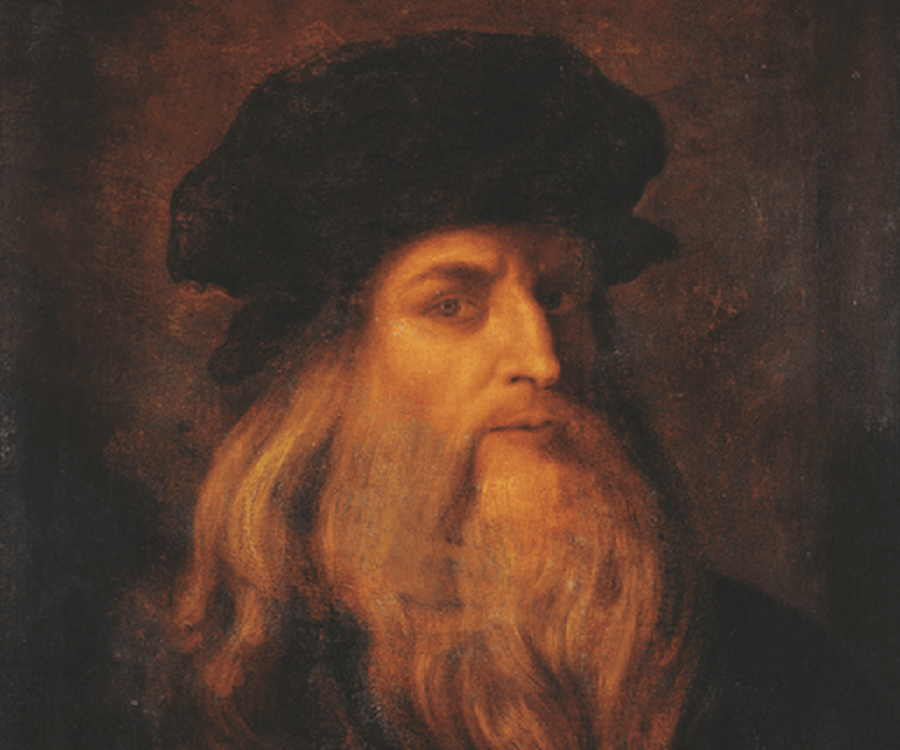 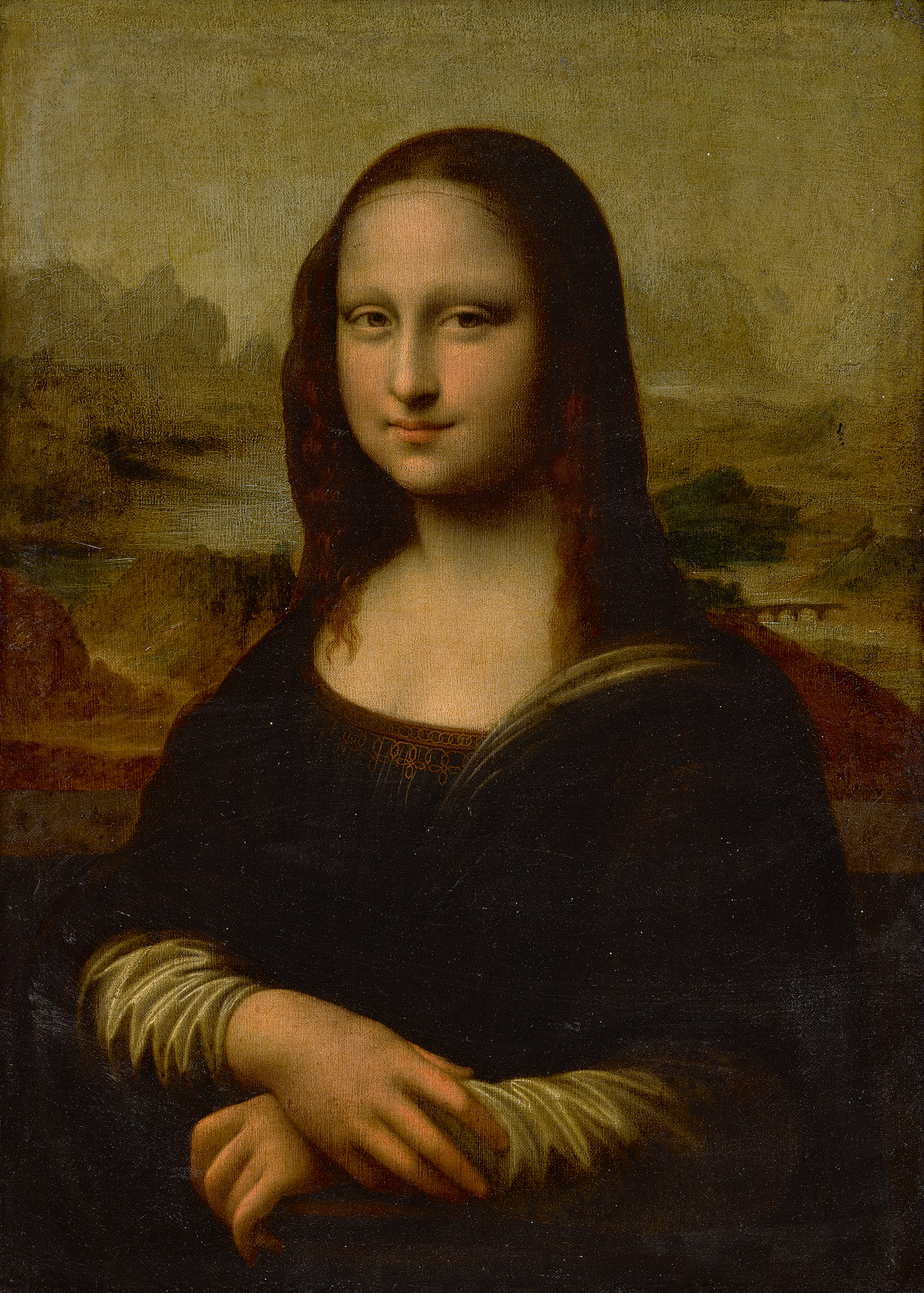 Material
subclass
subclass
Wood
Metal
3
DBpedia Query
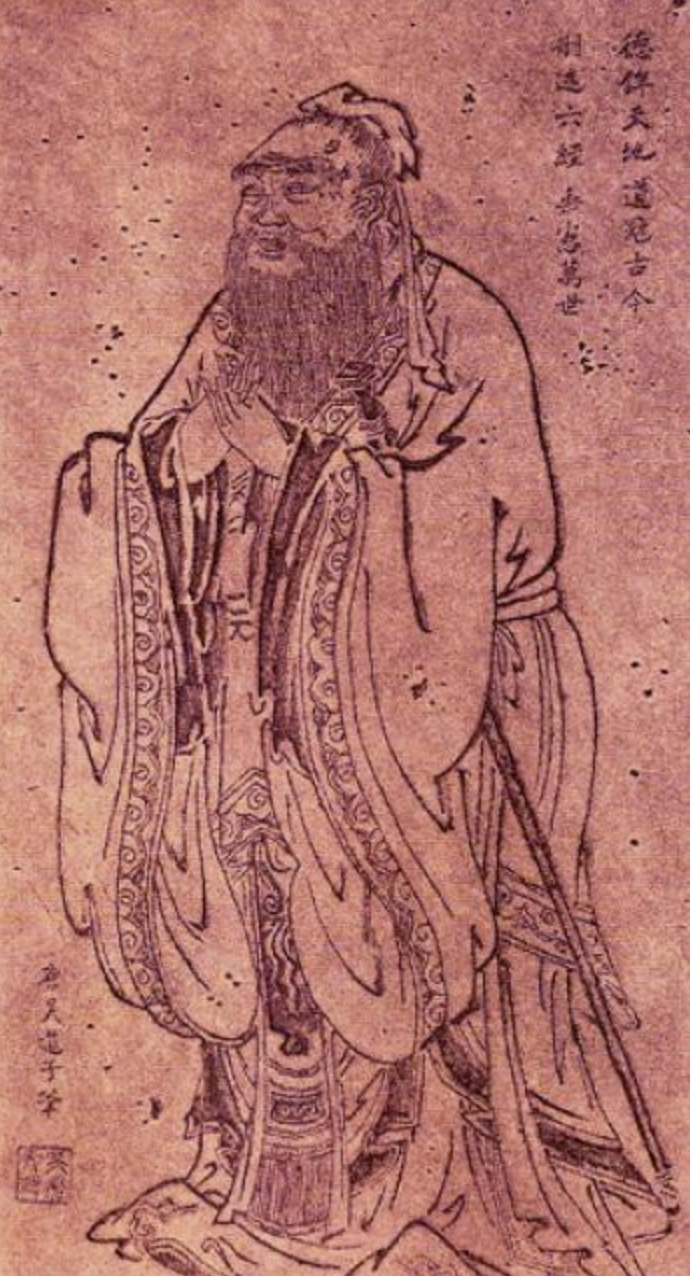 https://dbpedia.org/sparql
SELECT distinct ?person
WHERE {
	?person rdf:type dbo:Person.
	?person rdfs:label "Confucius"@en.
}
limit 100
DBpedia Query
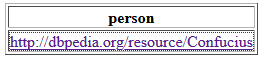 http://dbpedia.org/page/Confucius
Ontology
“Ontologies are used to capture knowledge about some domain of interest. An ontology describes the concepts in the domain and also the relationships that hold between those concepts. Different ontology languages provide different facilities”
“Practical Guide to Building OWL Ontologies Using Protégé 4 and CO-ODE Tools” Edition 1.3 MattheA w Horridge
“On the Semantic Web, vocabularies define the concepts and relationships (also referred to as “terms”) used to describe and represent an area of concern. Vocabularies are used to classify the terms that can be used in a particular application, characterize possible relationships, and define possible constraints on using those terms.”
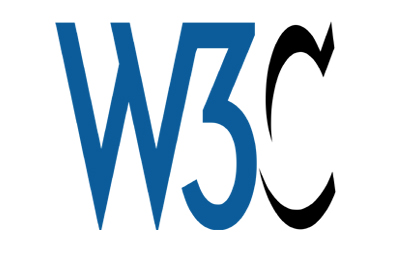 “There is no clear division between what is referred to as “vocabularies” and “ontologies”.”
6
Ontology
1) An Ontology is a Specification of a Conceptualization
i.e. a definition in a computer-understandable language of concepts and relationships between concepts.
2) An Ontology is a Terminology whose terms are formally defined
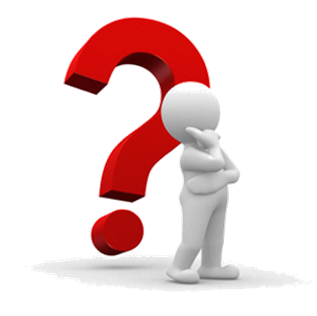 7
Questions
✓ What is a concept?
✓ What is the use of it?
✓ What is a term?
✓ What is the use of it?
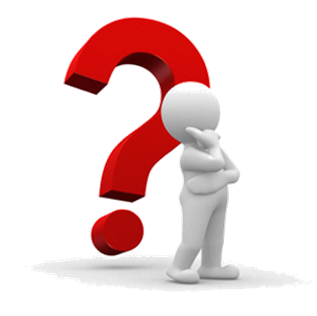 8
 Concept
What is a concept for?
✓ Understanding the World
✓ Organizing the objects
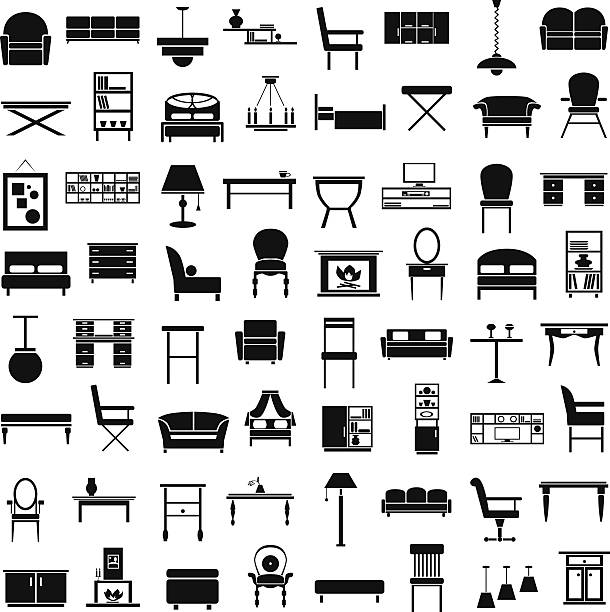 Gathering objects 
sharing the same properties
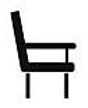 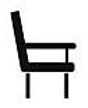 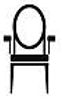 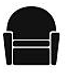 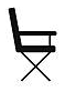 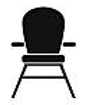 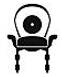 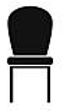 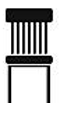 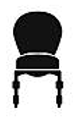 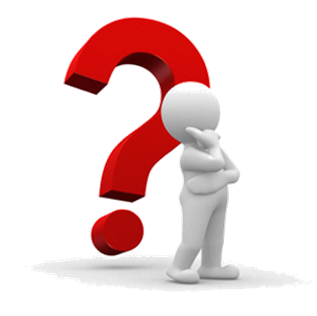 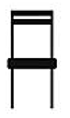 9
 Concept
A concept is a unit of knowledge about a plurality of things
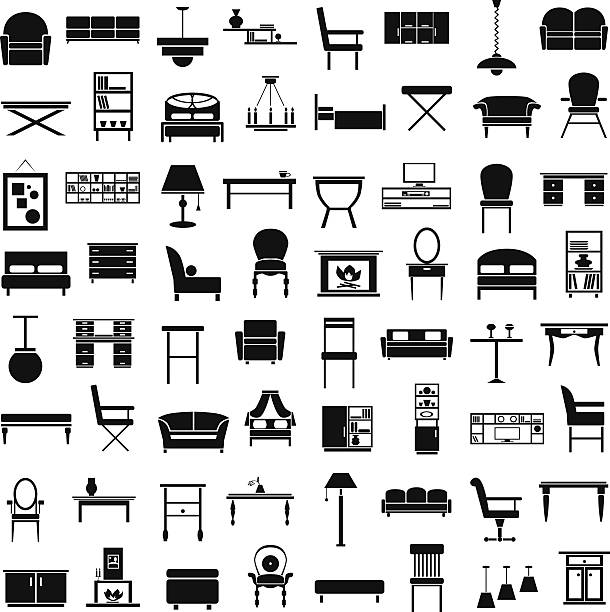 A concept is a unique combination of essential characteristics (ISO 1087, ISO 704)
/1person/
/with feet/
/with back/
shared characteristics
delimiting characteristics
/with arms/
/without arms/
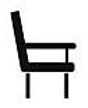 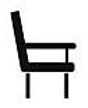 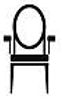 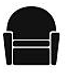 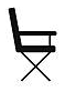 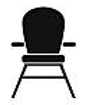 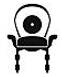 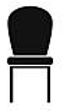 /soft/
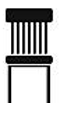 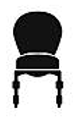 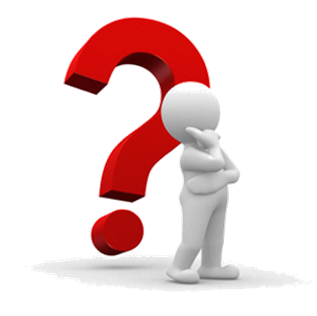 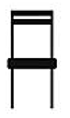 10
 Term
A term is a verbal designation of a concept (ISO 1087, 704)
Often reduced to a label on a concept (rdfs:label , skos:prefLabel)
11
Definition & Representation of a Concept
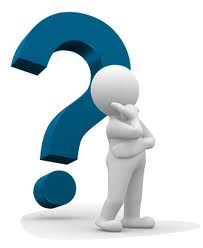 Which system-language?
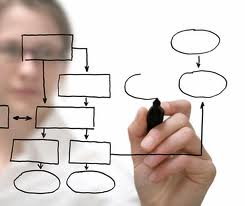 ✓	Concept Modelling
		➥ epistemological principles

✓	Objective Definition
		➥ formal language

✓	Operationalisation
		➥ computational representation: ontology
12
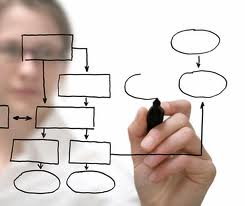 Graphical Notation
✓	Easy to use
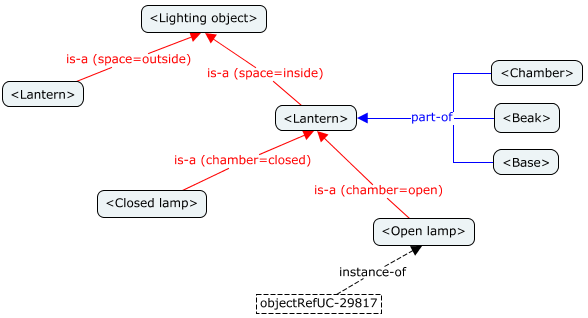 ✓	Human Readable
<Lamp>
✓	Semi-Formal
Categories of thought?
Methodology?
Coherency?
Operationalization?
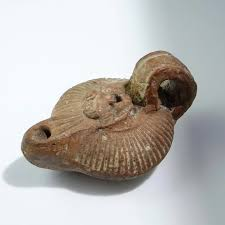 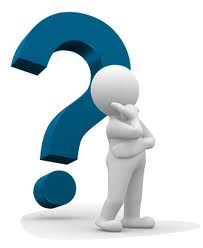 13
Artificial Intelligence
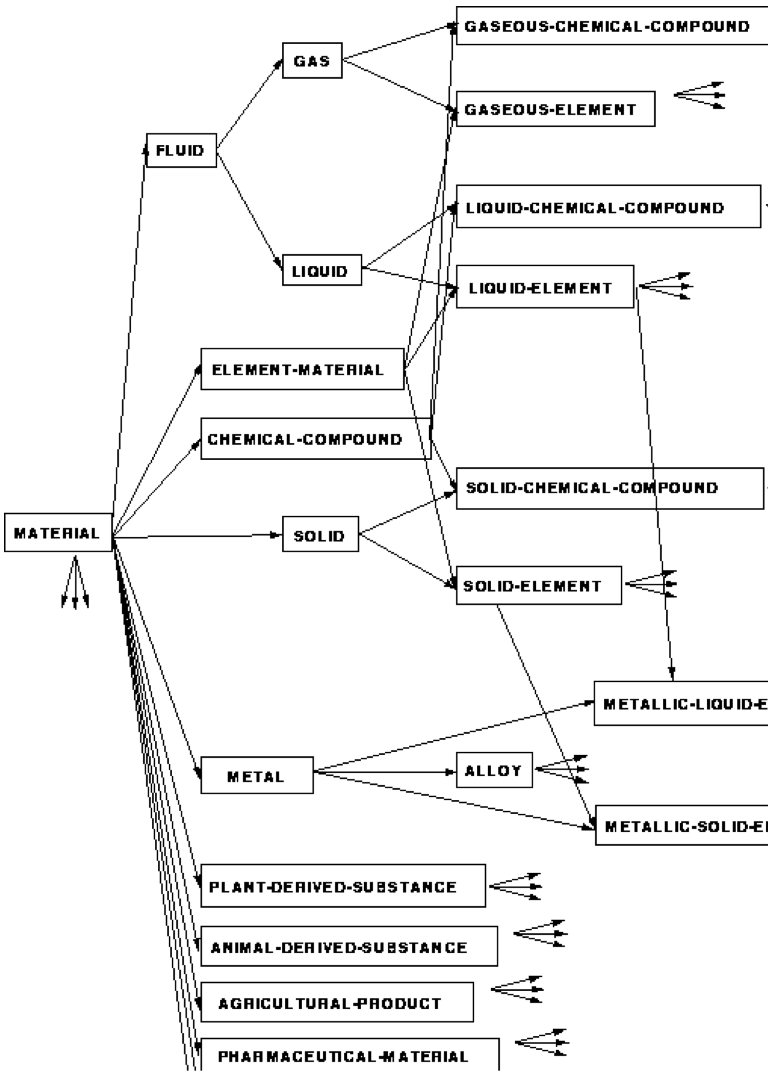 Schema (Frame) - Minsky
Describe the structure of objects
A class is defined as a set of slots with values
(defun-class lamp
	(is-a ‘lighting-object)
	(space ‘inside)
	(has-part ‘chamber ‘beak ‘base))
Clear, powerful, readable both by human and computer
14
Formal Language
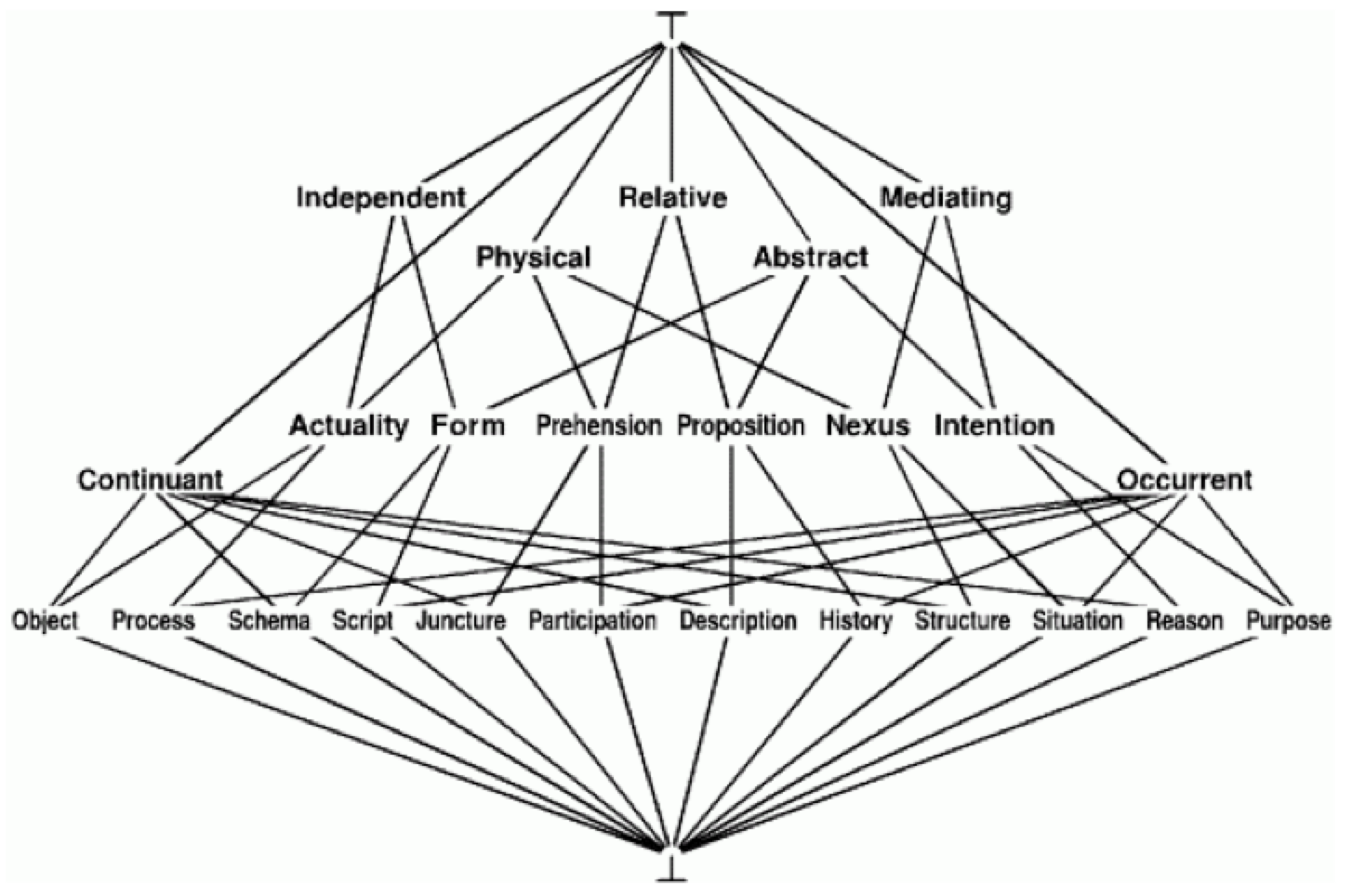 Syntax and Semantics:

✓	Clear
✓	Precise
✓	Formally specified
A concept (category) is an unary predicate.
‘form(x)’ =  independant(x)  abstract(x)
Properties of Axiomatic System
Definitions are:

	- Objective		- Consensual		- Readable (for an expert)
	- Coherent		- Reusable
	- Precise		- Sharable
15
Which Language?
✗ 	The expression of knowledge is limited to the well formed formulas of the theory
✗ 	The formal languages are not equivalent
The Sapir-Whorf’s hypothesis is true for all languages
☞ Use a language whose categories of language support the categories of thought
☞ Use a formal and computer-readable language
✓	Objective definitions
✓	Constructive definitions
✓	Operationalization
16
 	Examples of “Universal” Ontologies
Upper Cyc
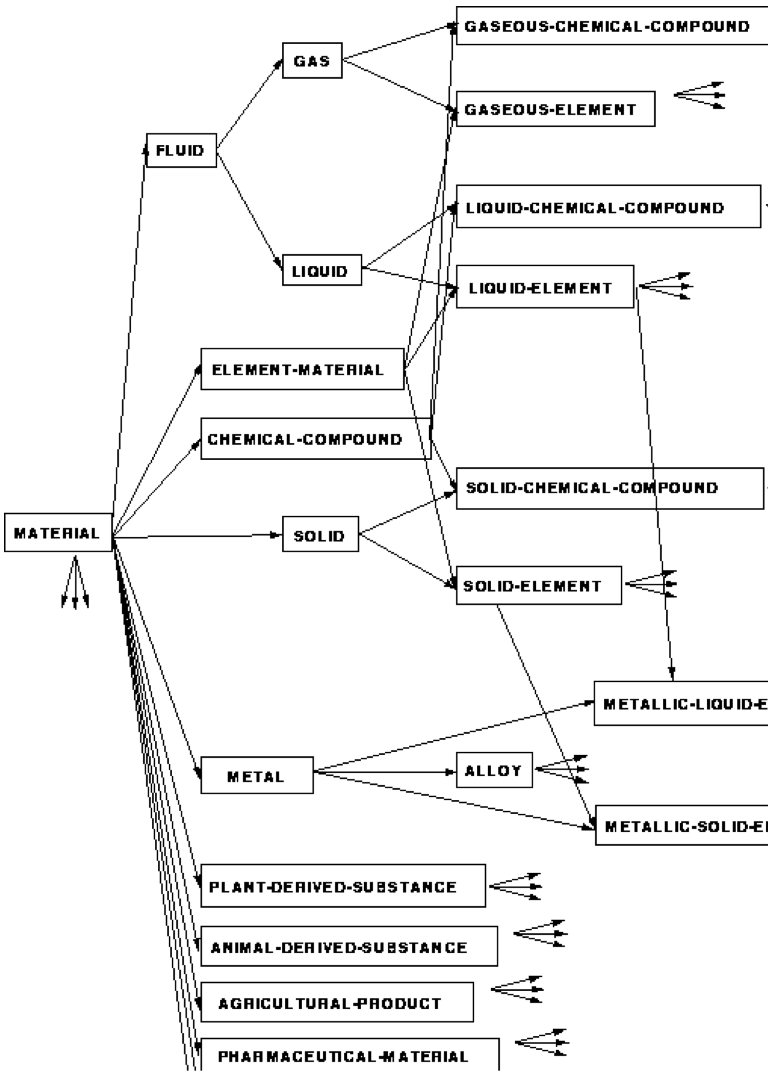 Mikrokosmos
KR Sowa
17
 	Example of a Domain Ontology
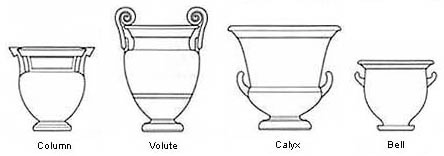 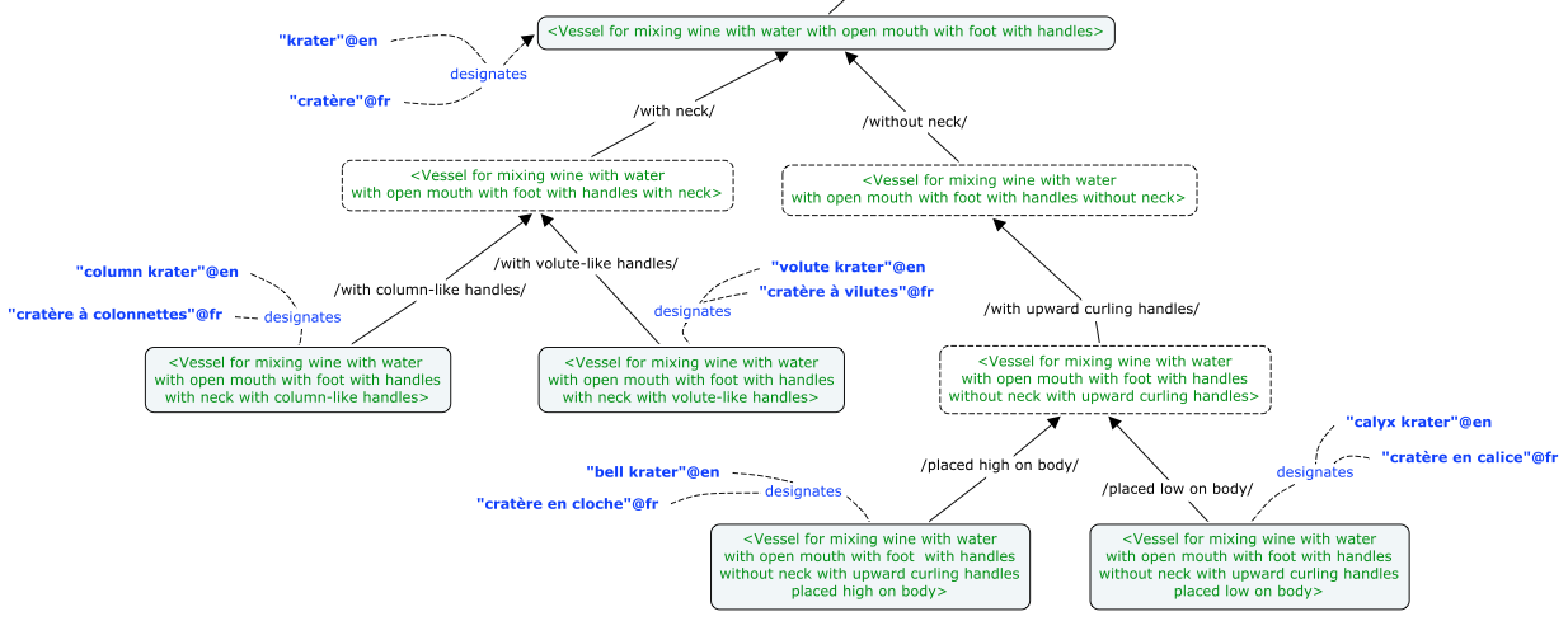 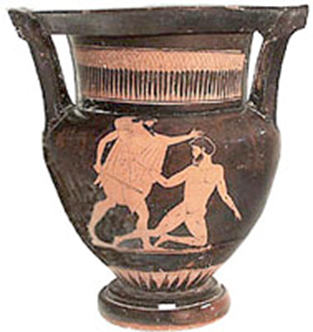 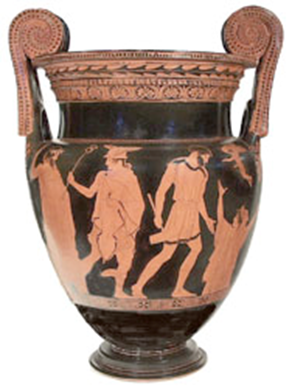 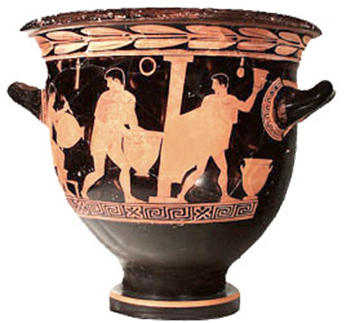 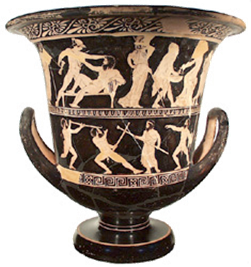 18